Физкультурно - валеологическое мероприятие с педагогами «Мы голосуем за здоровый образ жизни!»
Подготовил: физ.инструктор 
Крестовникова О. А.
ВАЛЕОЛОГИЯ 

valeo – быть здоровым греч.
 logos – наука
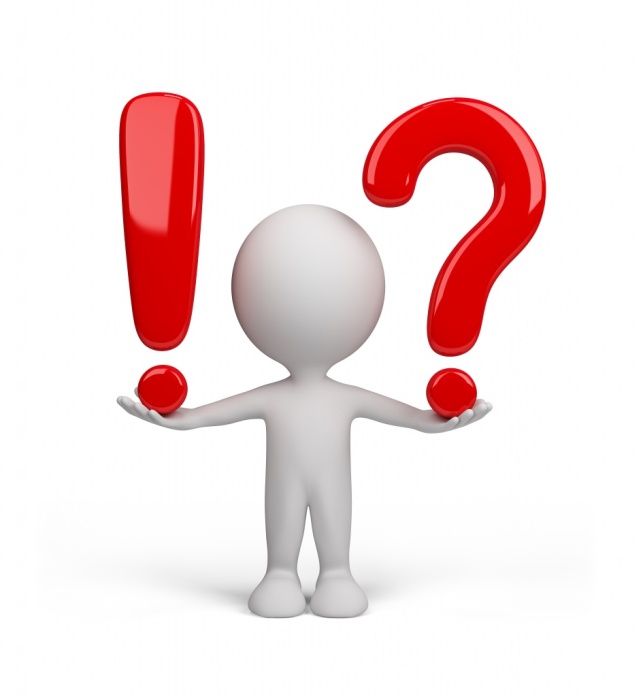 Психическое
Уровни здоровья
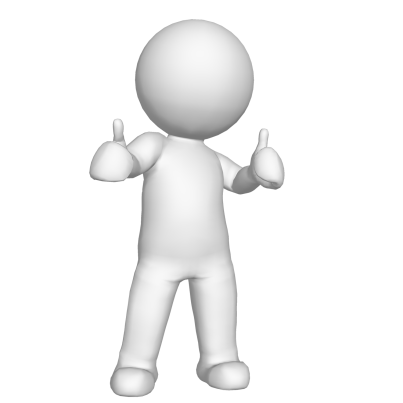 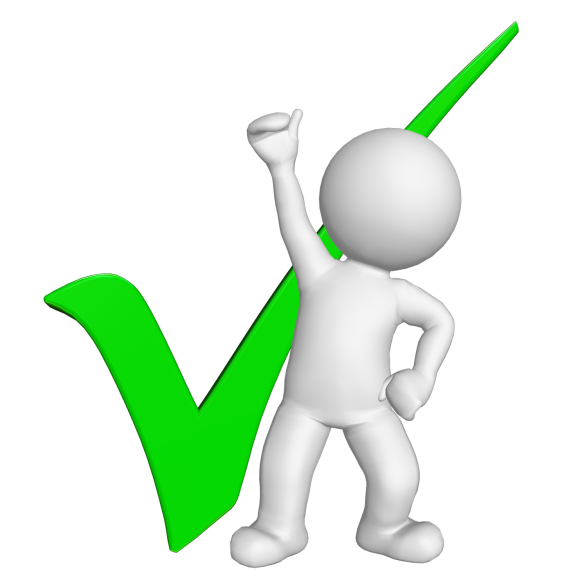 Здоровье
Духовное
Физическое
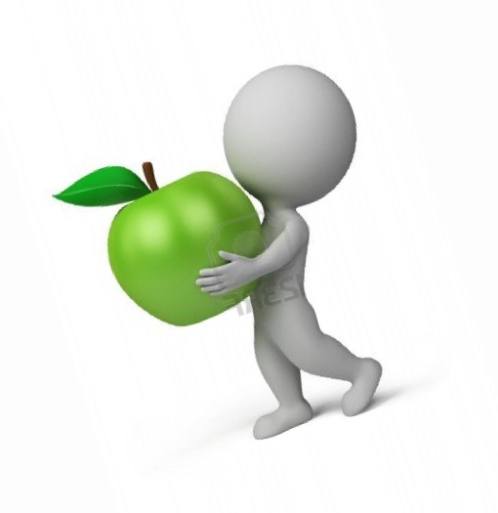 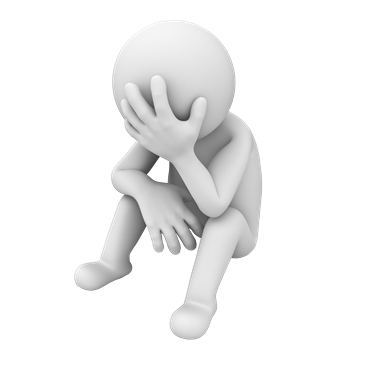 Еще Гиппократ, живший в древней Греции, сказал следующее: 
«Зачастую, отец болезни неизвестен, но мать ее это пища. Болезнь чаще всего к человеку приходит через рот и уходит от него тем же путем».

 «Я ем, чтобы жить, а некоторые живут, чтобы есть», – слова древнегреческого философа Сократа.

Встав из-за стола голодным – вы наелись; если вы встаете наевшись – вы переели; если встаете переевши – вы отравились. Антон Павлович Чехов;
ПОСЛОВИЦЫ
Если много съешь, то и мёд горьким покажется. 

Завтрак съешь сам, обедом поделись с другом, а ужин отдай врагу. 

Как жуешь, так и живешь. 

Не все в рот, что око видит. 

Нет плохих продуктов – есть плохие повара.
 
Нет ничего хуже остывшей еды, кроме еды разогретой.
Потребность в движении или физическая активность – как образ жизни!
Источник развития и укрепления ресурсов здоровья человека состоит в систематической активности в течении всей жизни, а не медицина, которая, как сказал академик Н.М. Амосов:
 “Медецина  чудесно лечит много болезней, но не способна сделать человека здоровым.” 
	Чтобы стать здоровым, необходимо приложить собственные усилия , постоянные и значительные, которые нечем заменить.
	В конечном счете физическая активность должна стать необходимой составной частью образа жизни каждого человека, что очень важно сейчас, как для отдельной личности, так и для общества в целом.
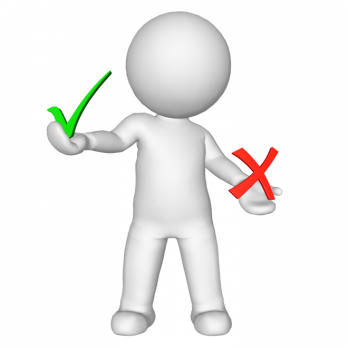 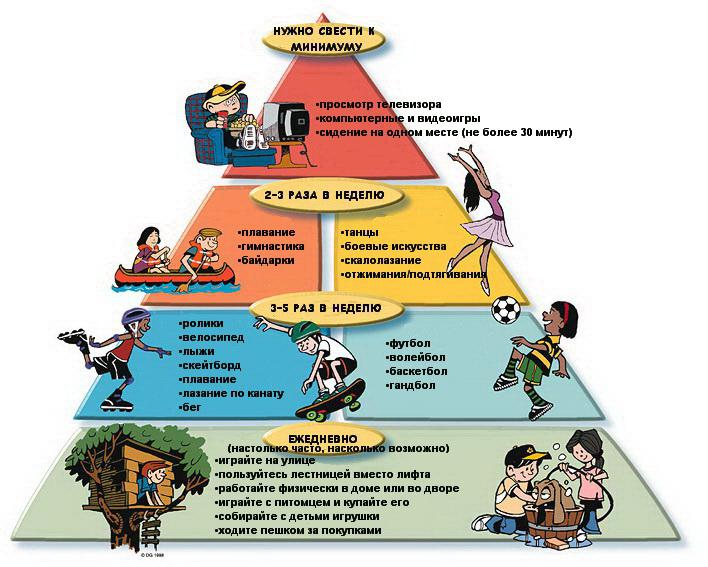 Древние греки утверждали
«Если хочешь быть сильным — бегай, 
хочешь быть красивым — бегай, 
хочешь быть умным — бегай».